Semantisatieverhaal A:
Gisteren zat ik thuis met het raam open toen ik ineens een buurman hoorde zingen. Hij kan prachtig zingen en ik dacht meteen terug aan de coronalockdown. Toen we thuis en binnen moesten blijven vanwege het virus dat heerste. Het virus is iets wat in je lichaam komt en waar je heel ziek van kunt worden (het is superklein). Het coronavirus was er veel. Lockdowns komen gelukkig niet vaak voor. Om toch in contact te komen met elkaar in de straat, zongen we samen vanaf onze balkons. In contact komen met betekent dichtbij komen, aanraken. Het begon klein, maar het werd heel groot. Eerst alleen de buren boven en naast ons, daarna ook mensen uit de omgeving van de flat. Dus mensen uit het gebied om ons heen. Onze buurman, een echte expert in karaoke – hij weet er veel van – , bracht zijn speaker en microfoon naar buiten. We gaven eenzaamheid geen kans, we zorgden dat eenzaamheid niet kon gebeuren. En we creëerden iets moois in die tijdelijke, korte gekke tijd. Door samen te zingen konden we het sombere gevoel van het besmettelijke virus (dat zeg je van een ziekte die je makkelijk kunt krijgen van een ander) een beetje voorkomen. Zo konden we het sombere gevoel wat tegenhouden, zorgen dat we dat niet kregen.
En na zo’n avond zingen had je misschien spierpijn en keelpijn, maar dat losten we op met pijnstillers. Dat is het medicijn dat ervoor zorgt dat je even minder of geen pijn voelt.
A
[Speaker Notes: Woordenoverzicht

heersen: er veel zijn
tijdelijk: voor een korte tijd
de expert: iemand die veel van iets weet
het virus: iets wat in je lichaam komt en waar je heel ziek van kunt worden(het is superklein)
besmettelijk: dat zeg je van een ziekte die je makkelijk kunt krijgen van een ander
in contact komen met: dichtbij komen, aanraken
de pijnstiller: het medicijn dat ervoor zorgt dat je even minder of geen pijn voelt
de omgeving: het gebied om iets of iemand heen
geen kans geven: zorgen dat iets niet gebeurt of kan
voorkomen: tegenhouden, zorgen dat iets niet gebeurt]
Gerarda Das
Marjan ter Harmsel
Mandy Routledge
Francis Vrielink
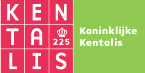 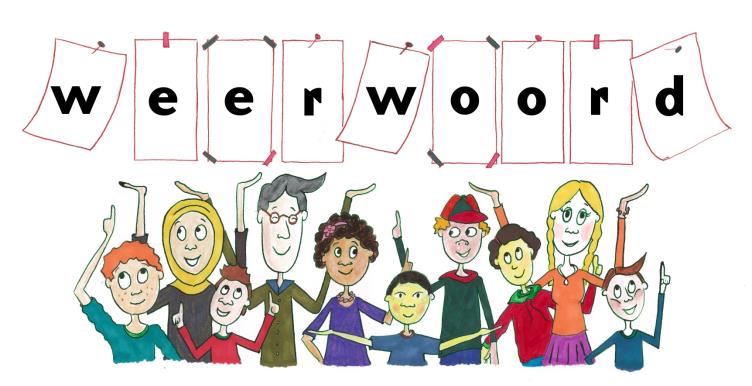 Week 5 – 28 januari 2025
Niveau A
het virus
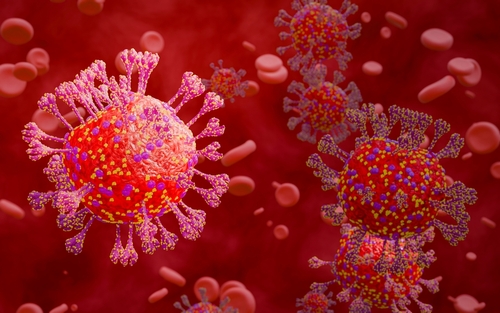 heersen
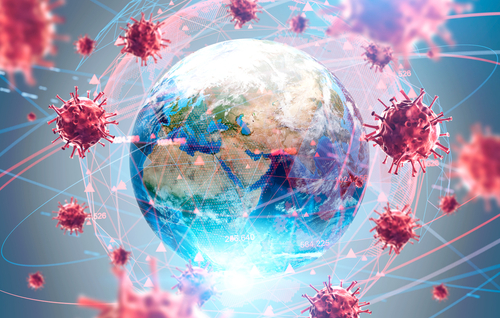 in contact komen met
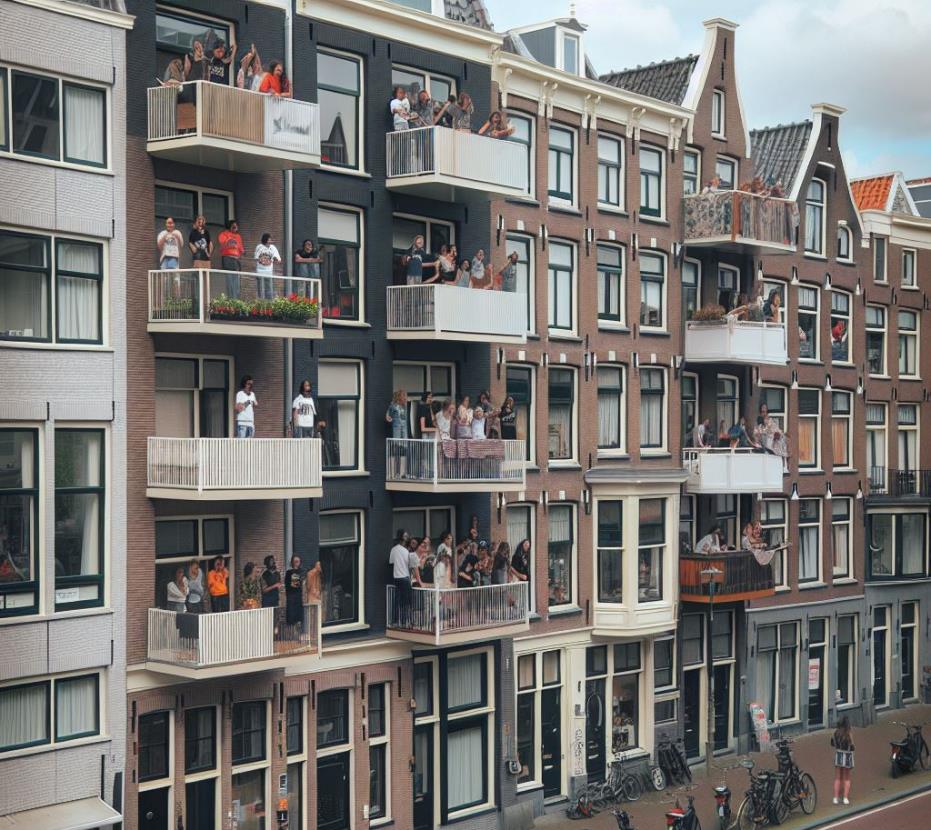 de omgeving
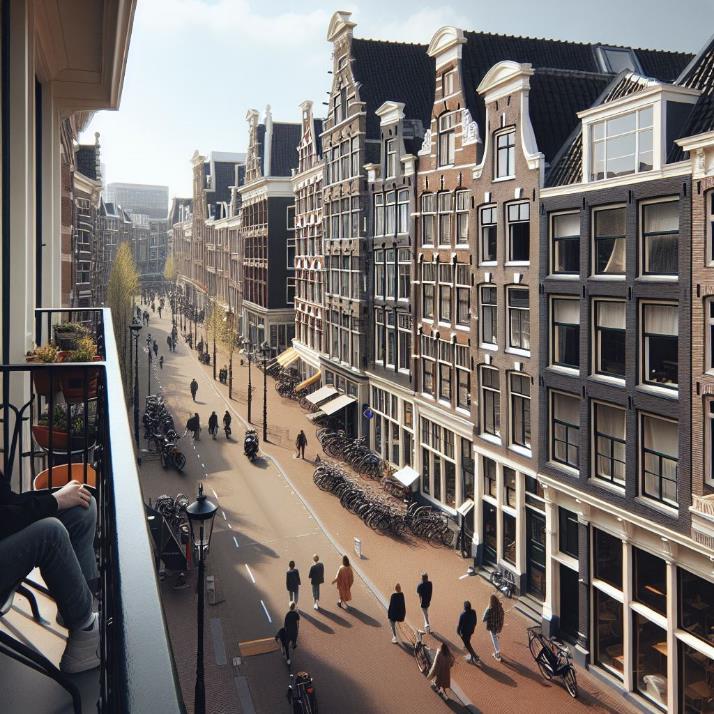 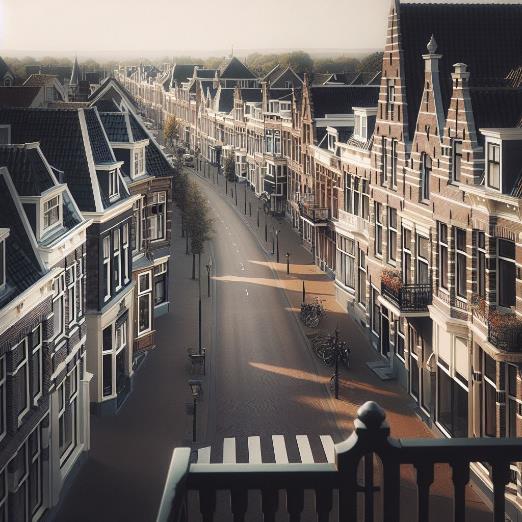 de expert
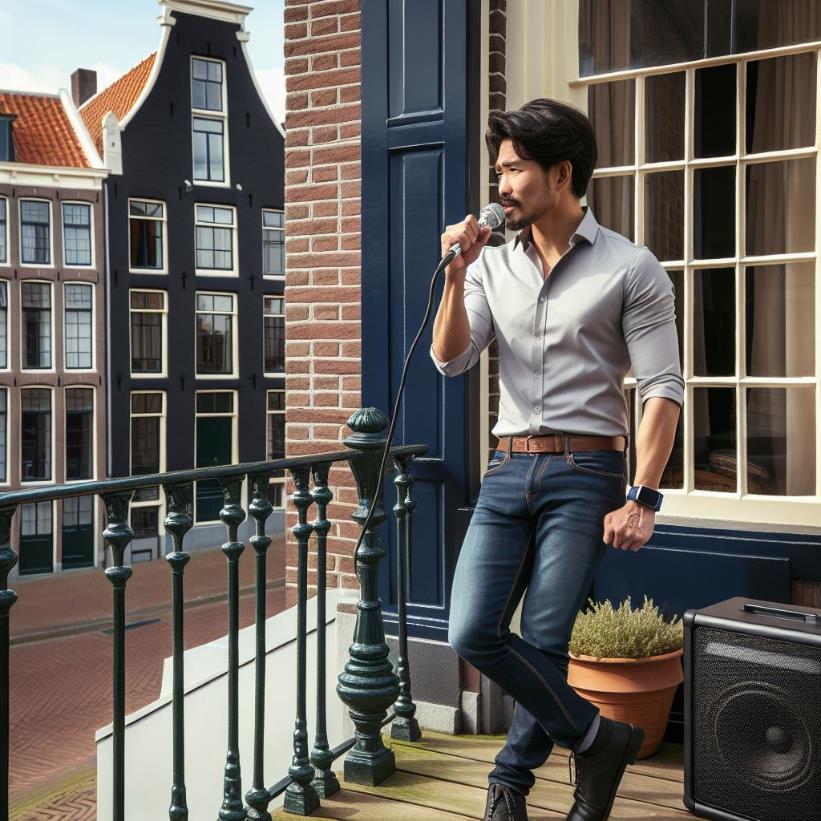 geen kans geven
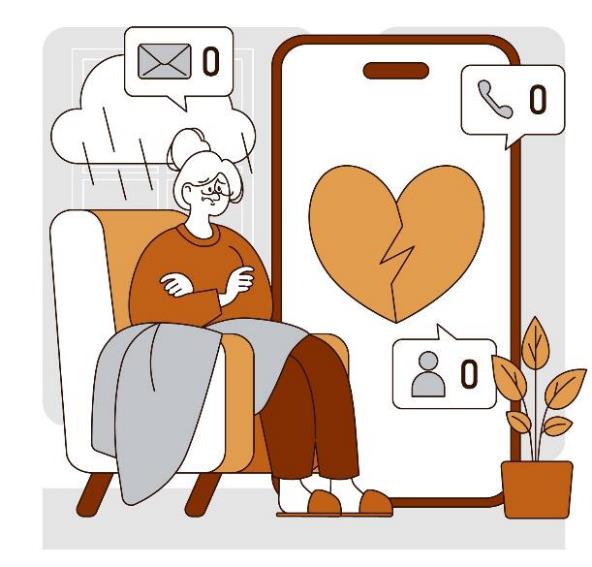 tijdelijk
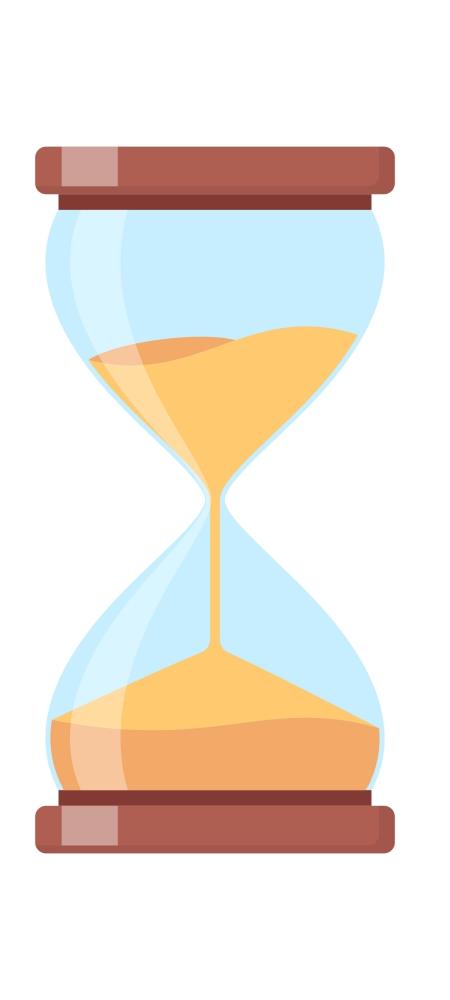 besmettelijk
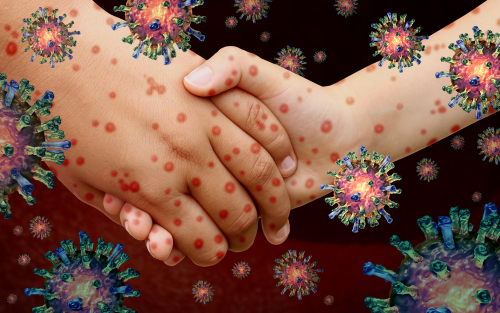 voorkomen
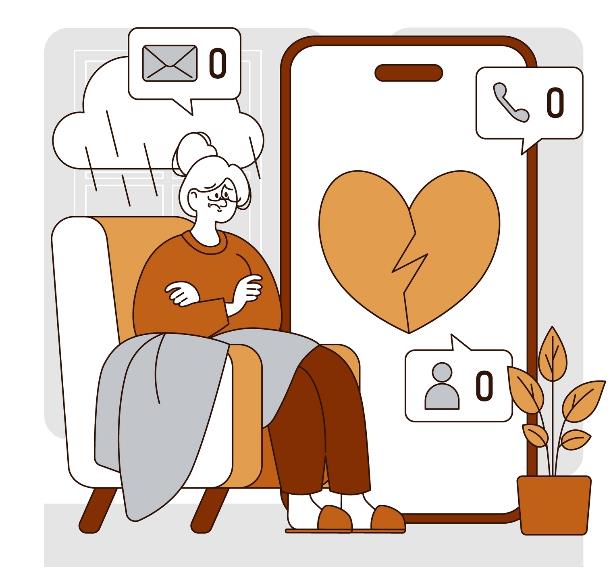 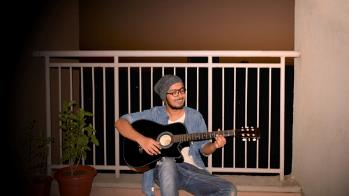 =
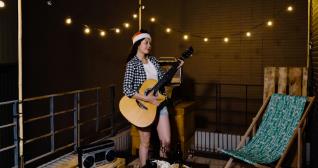 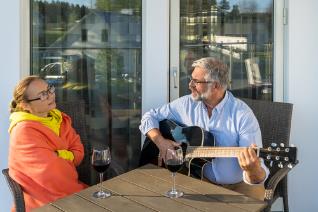 de pijnstiller
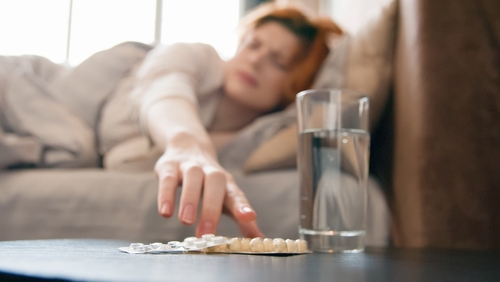 Op de woordmuur:
ontbreken
heersen
= er niet zijn
 
 
 
  



In dit kantoor ontbreekt het aan virussen. Alles is gedesinfecteerd.
= er veel zijn

 
 
 
 
   

Het coronavirus heerste over de hele wereld.
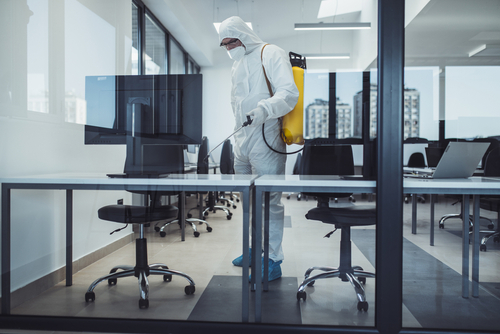 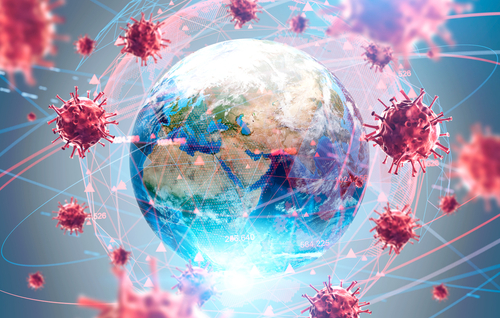 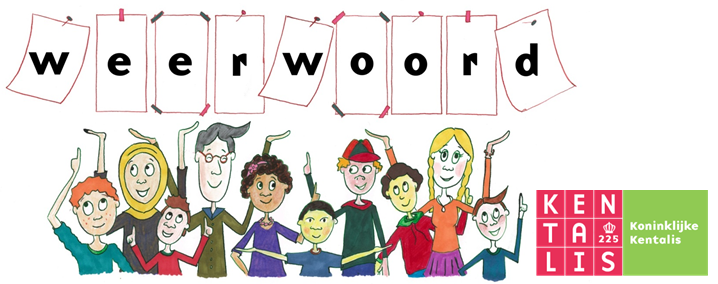 de leek
de expert
= iemand die weinig weet van een bepaald onderwerp
 
  



Als leek hebben wij geen verstand van ziektes.
= iemand die veel van iets weet
 
 
 
 
   

Onze buurman is een echte expert in karaoke.
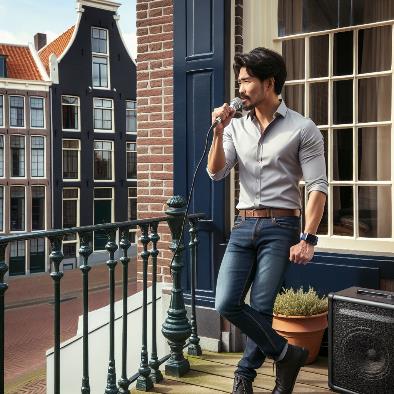 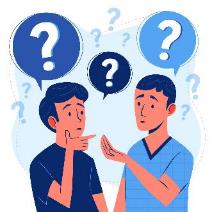 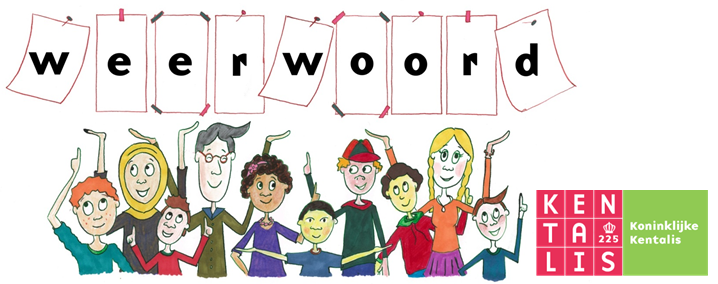 geen kans geven
de kans bieden
= zorgen dat iets niet gebeurt of kan
 
 
 
 
   

 
…en gaven we eenzaamheid geen kans.
= de mogelijkheid of gelegenheid geven om iets te doen of te bereiken
 
  
  


Door de kans te bieden om samen te zingen voelde iedereen zich blij…
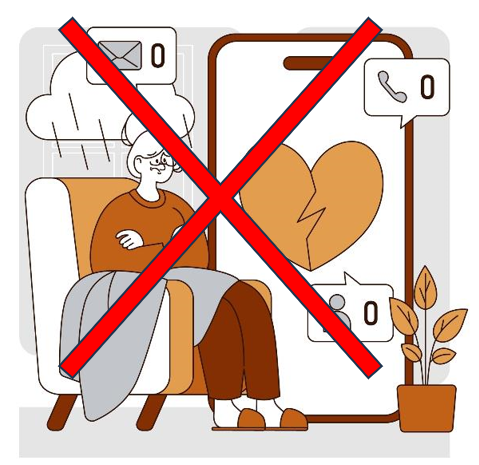 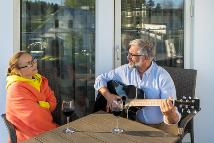 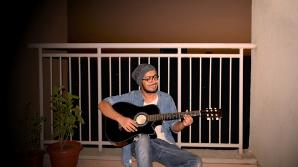 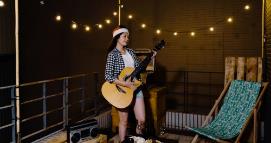 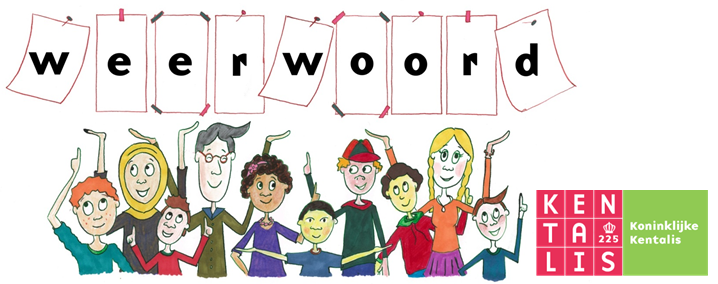 voorkomen
veroorzaken
= waardoor iets gebeurt
 
 
  



De lockdown veroorzaakte veel eenzaamheid.
= tegenhouden, zorgen dat iets niet gebeurt 
 
 
 
   

Samen zingen kan eenzaamheid voorkomen.
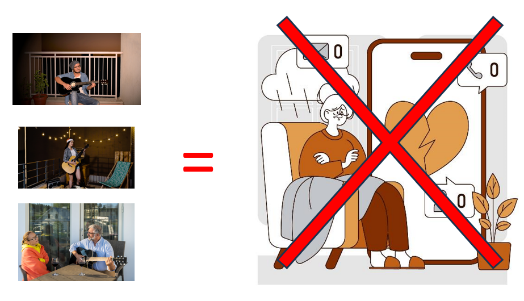 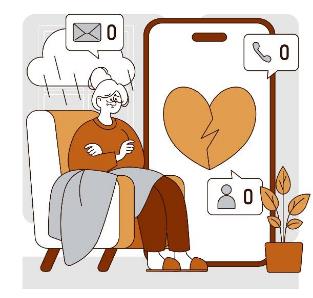 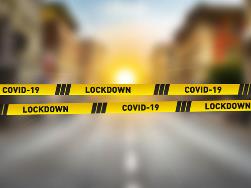 =
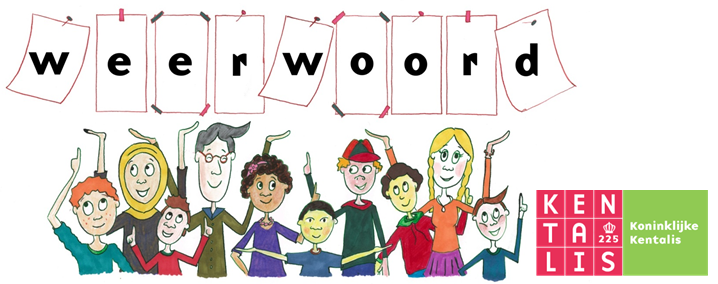 tijdelijk
voorgoed
= voor een korte tijd
 
 
 
  



 De lockdowns waren gelukkig maar tijdelijk.
= voor altijd

 
 
 
 
   


Het coronavirus zal voorgoed bestaan.
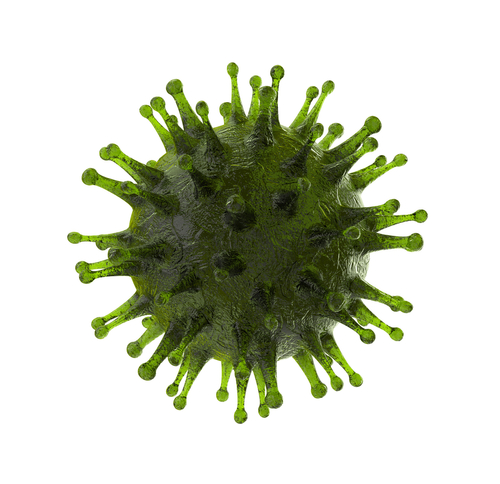 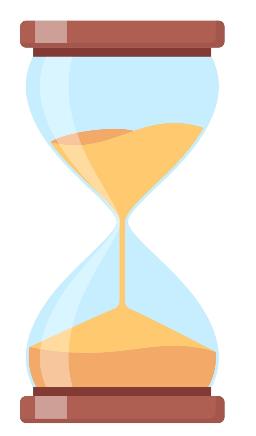 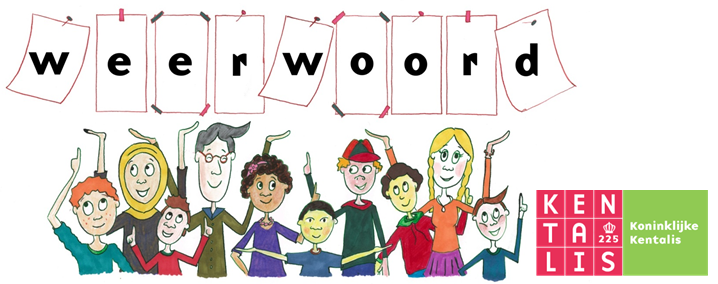 besmettelijk
= dat zeg je van een ziekte die je makkelijk kunt krijgen van een ander
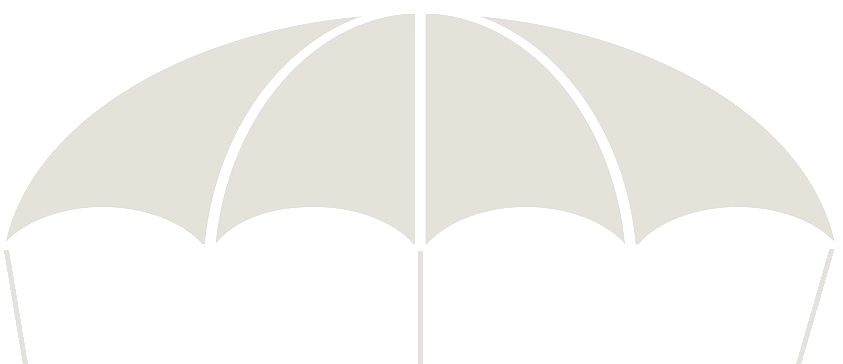 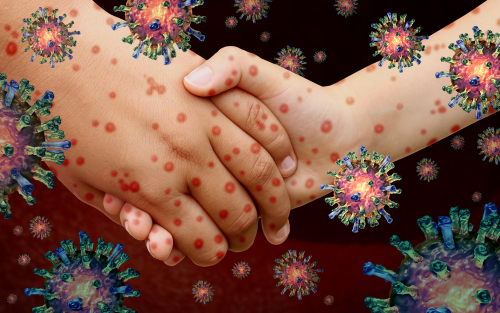 de mazelen
de bof
de griep
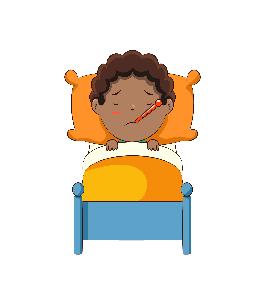 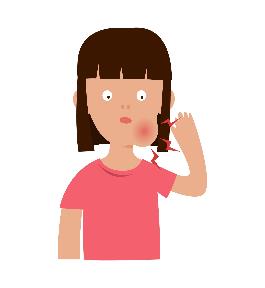 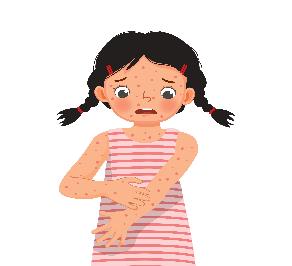 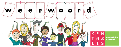 in contact komen met
= dichtbij komen, aanraken
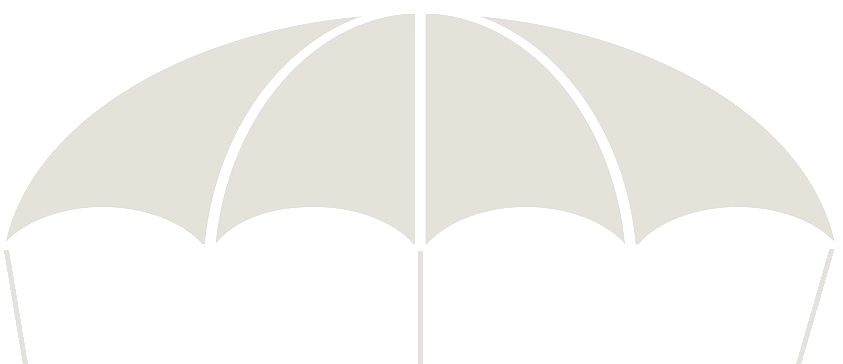 het virus
de omgeving
iemand
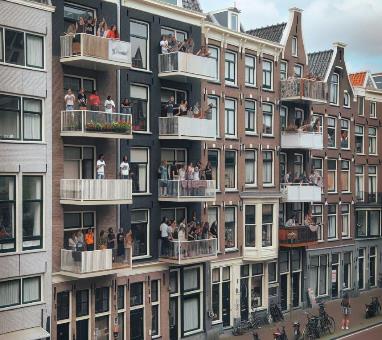 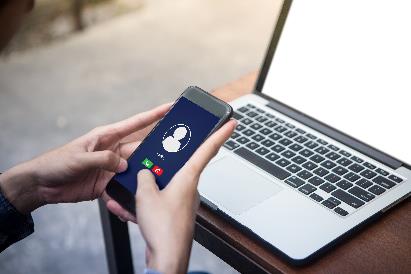 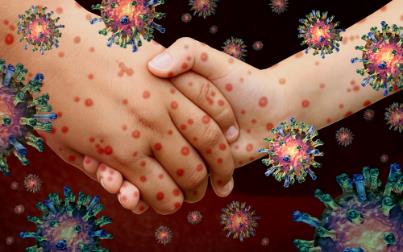 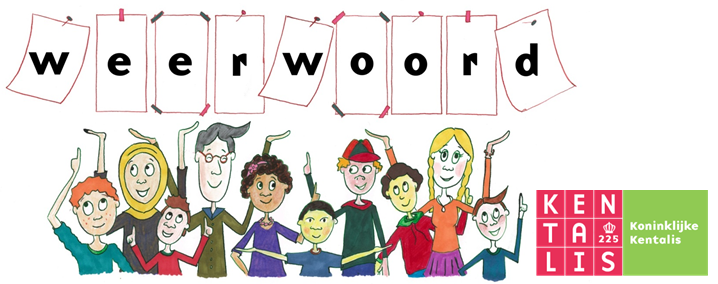 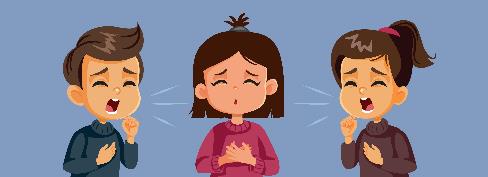 heersen
= veel voorkomen
de besmetting
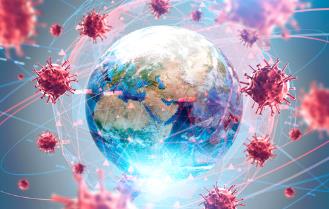 het virus
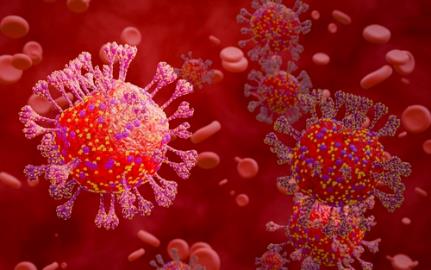 = iets wat in je lichaam komt en waar je heel ziek van kunt worden(het is superklein)
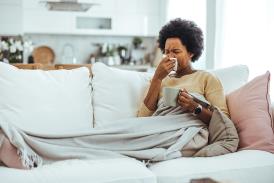 het uitzieken
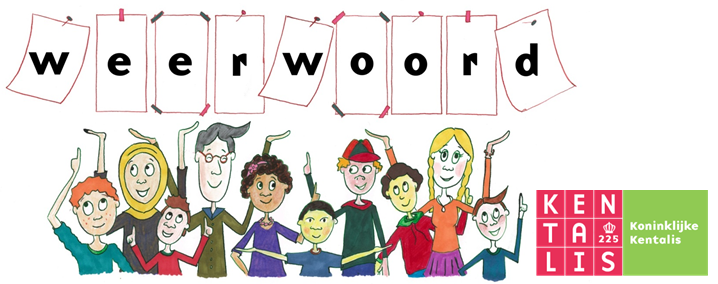 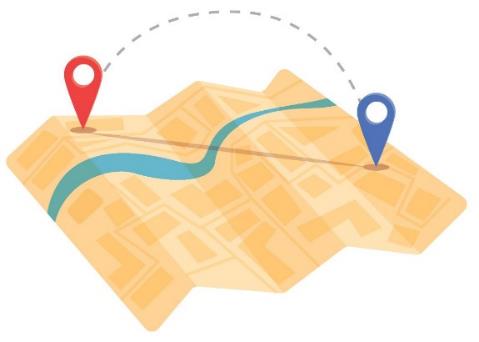 de stad
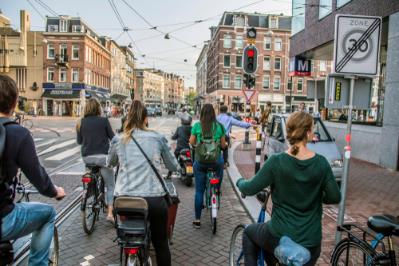 de omgeving
= het gebied om iets of iemand heen
het bos
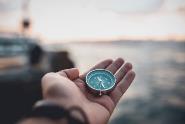 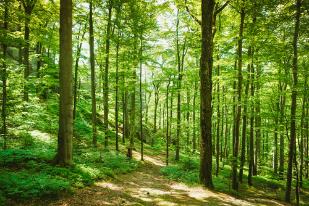 de richting
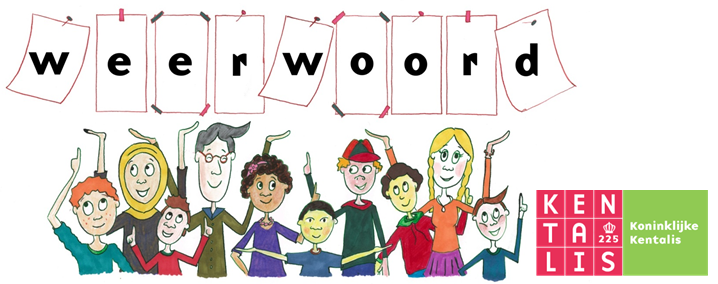 de pijnstiller= het medicijn dat ervoor zorgt dat je even minder of geen pijn voelt





Na zo’n avond zingen had je misschien spierpijn en keelpijn, maar dat losten we op met pijnstillers.
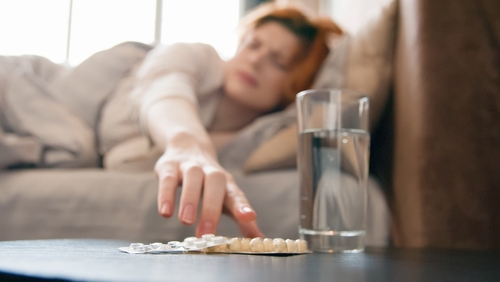 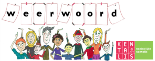